САТИРИЧЕСКИЕ ОБРАЗЫ ЧЕЛОВЕКА
Урок изобразительного искусства в 6 классе по программе Б.М.Неменского
САТИРИЧЕСКИЕ ОБРАЗЫ ЧЕЛОВЕКА
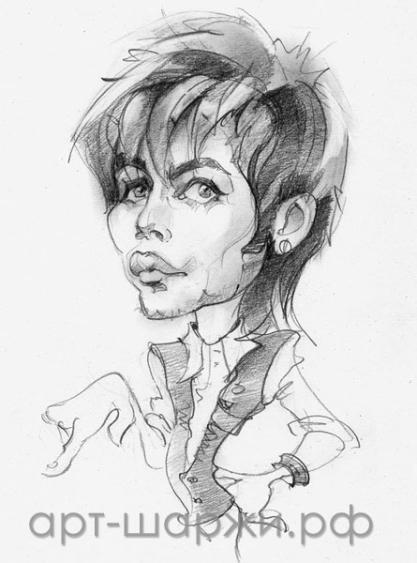 2
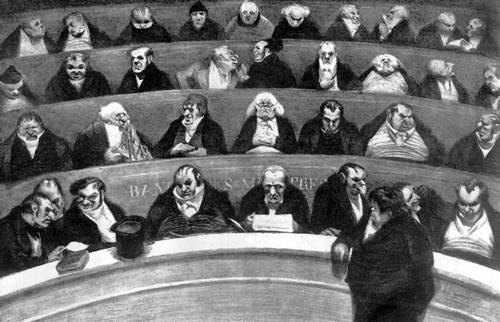 Оноре Домье«Законодательное чрево»
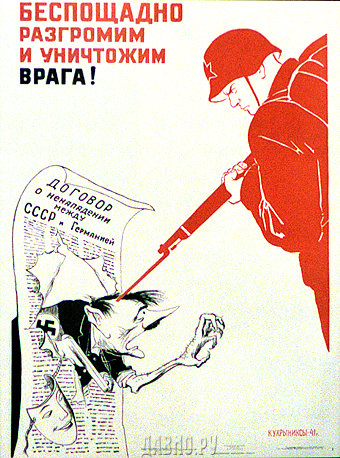 Разновидности сатирического рисунка
Гротеск
Лубок
Шарж
Карикатура
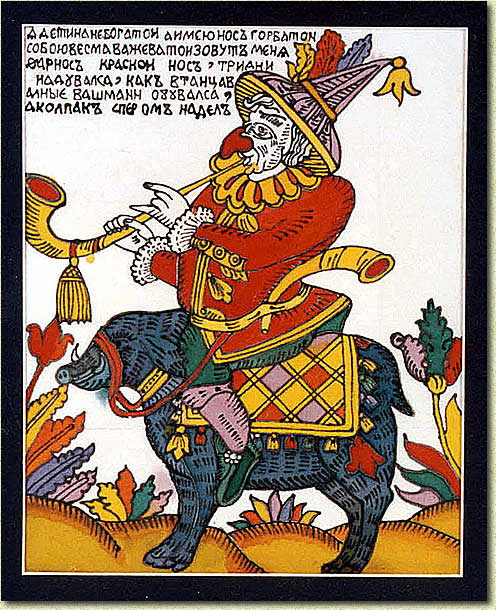 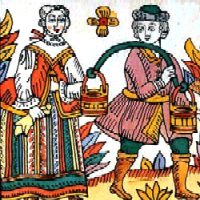 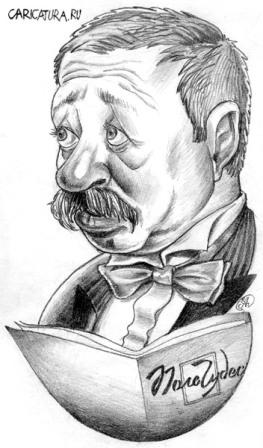 Карикатура (итал. caricatura, от caricare — нагружать, преувеличивать).
Жанр изобразительного искусства (обычно графики, но необязательно), являющийся основной формой изобразительной сатиры, в сатирической или юмористической форме изображает какие-либо социальные, общественно-политические, бытовые явления, реальные лица или характерные типы людей. 

Сатирическое или юмористическое изображение, в котором комический эффект создаётся преувеличением и заострением характерных черт, неожиданными сопоставлениями и уподоблениями.
Карикатура –  юмористический рисунок
Карикатура –жанр политической сатиры
Борис Ефимов. «Гитлер. Зарисовка с натуры»
Дени «Немецкий зверь»
Гротеск – это художественный образ, стиль или жанр, основанный на фантастике, смехе, , причудливом сочетании и контрасте фантастического и реального. Он появился в культуре  Древней Греции и широко используется в различных видах искусства по настоящее время.
Гротеск – это причудливый образ
Никас Сафронов «Неуловимая»
Арчимбольдо Джузеппе. «Вертуми»,
Император Рудольф II. 1590г.
Шарж - (от франц.)–искаженное  изображение, шуточное или сатирическое изображение кого-нибудь с карикатурным подчеркиванием наиболее характерных внешних черт В шаржах должно сочетаться полное портретное сходство, точная и меткая характеристика людей с остроумным и комическим преувеличением характерных черт. Однако в этом жанре не позволяется никакое подчеркивание физических недостатков, ничего задевающего личное достоинство
Шарж – это юмористическое изображение (обычно портрет)
Автор неизвестен
Дружеский шарж на Дроздова Н.Н.
Автор неизвестен. 
«Шарж на Михаила Жванецкого»
Лубок -  это  народная (фольклорная) картинка. С середины 17в. на Руси впервые появились печатные картинки, называемые «фряжскими» (иностранными). Затем эти картинки называли «потешными листами», во второй половине 19 в. их стали называть лубками.В лубке никогда не было горя или плача. Он только радовал и веселил, да иногда обличал, но это делал с большим юмором и достоинством. Лубок вселял в людей веру в себя, в свои силы.
Лубок - это  народная (фольклорная) картинка
Гармонист, гармонист, давай с тобой ссорится
Ты играй, а я плясать, кто скорей уморится.
Определите  соответствующие им понятия. 1. Юмористический или сатирический рисунок. 2.Юмористический или сатирический   портрет.  3. Народная (фольклорная) картинка.  4.Причудливый (фантастический) образ.
1. Юмористический или сатирический рисунок.
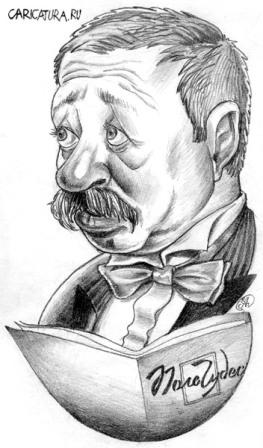 2.Юмористический или сатирический   портрет.
3. Народная (фольклорная) картинка.
4.Причудливый (фантастический) образ.
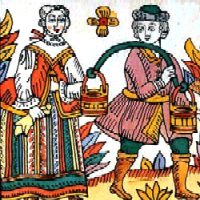 Разновидности сатирического рисунка
4
3
2
1
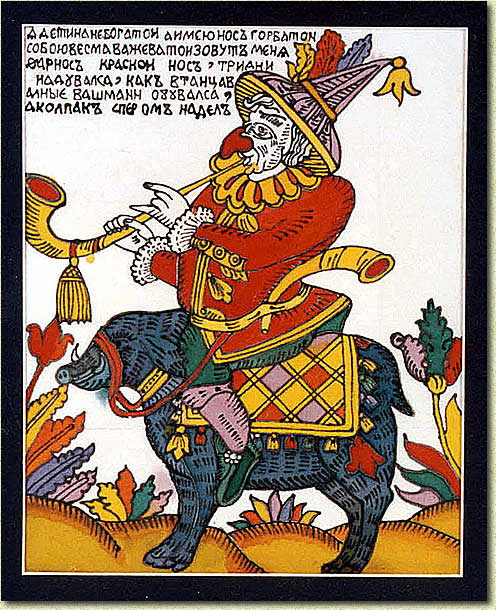 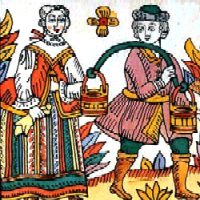 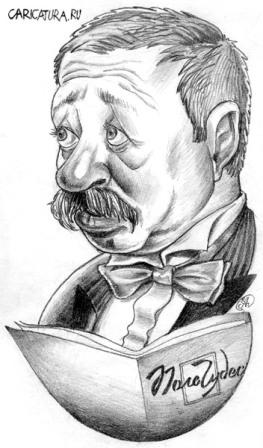 «Гротескный реализм в живописи"
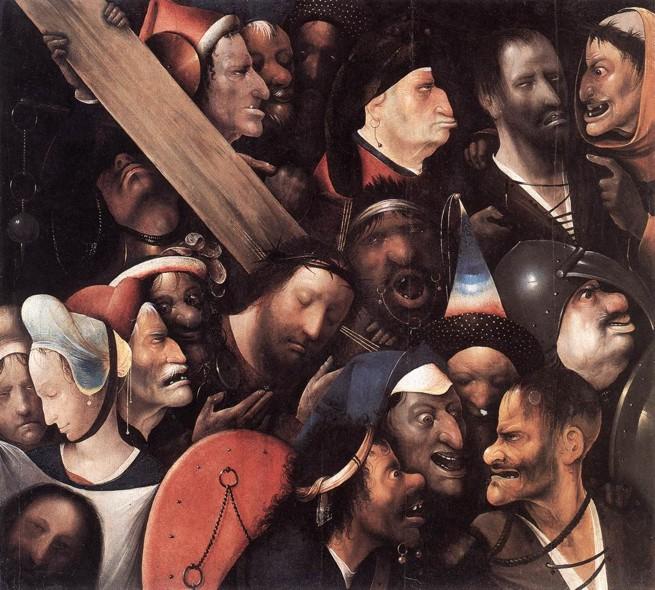 Иероним Босх «Несение креста» 1500 г.
Сатирические образы в живописи П.А.Федотов.
П.А. Федотов. Завтрак аристократа.
П.А. Федотов. Свежий кавалер.
Сатирические образы в живописи  В.Г. Перова
«Чаепитие в Мытищах».
1862 г.
«Приезд гувернантки в купеческий дом.
 1866г.
Выдающемся создателем сатирического образа литературного героя был художник-иллюстратор А. А. Агин.
Ноздрев. Поэма Гоголя Н.В.
« Мертвые души.»
Плюшкин. Поэма Гоголя Н.В.
 « Мертвые души.»
Приемы создания сатирических образов и дружеских шаржей
Карикатура не должна слишком отрываться от оригинала, который должен оставаться узнаваемым. За любым преувеличением должен угадываться подразумеваемый персонаж.
Онере Домье. Карикатура на короля Луи Филиппа.Шаг за шагом, подчеркивая самое характерное в обрюзгшем старческом лице короля, выдающийся французский художник XIX века О. Домье довел изображение до обыкновенной груши!
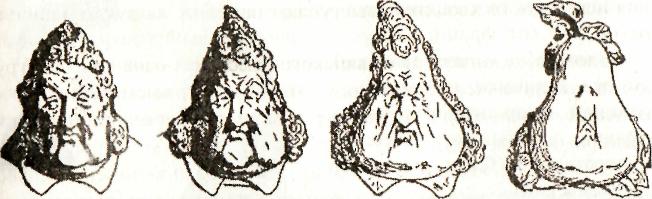 Задание: Выполнить рисунок дружеского шаржа
Сделай сатирический рисунок литературного героя, преувеличив его характерные качества.
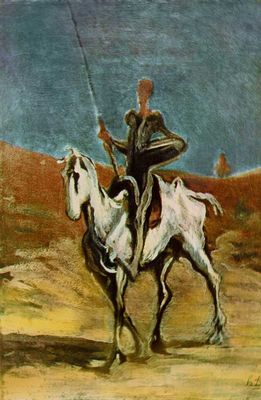 О. Домье «Дон Кихот»
Т.Маврина « Баба – Яга»
Придумай и нарисуй в нескольких линейных рисунках юмористический рассказ – весёлую историю из жизни ребят во дворе или в школе.
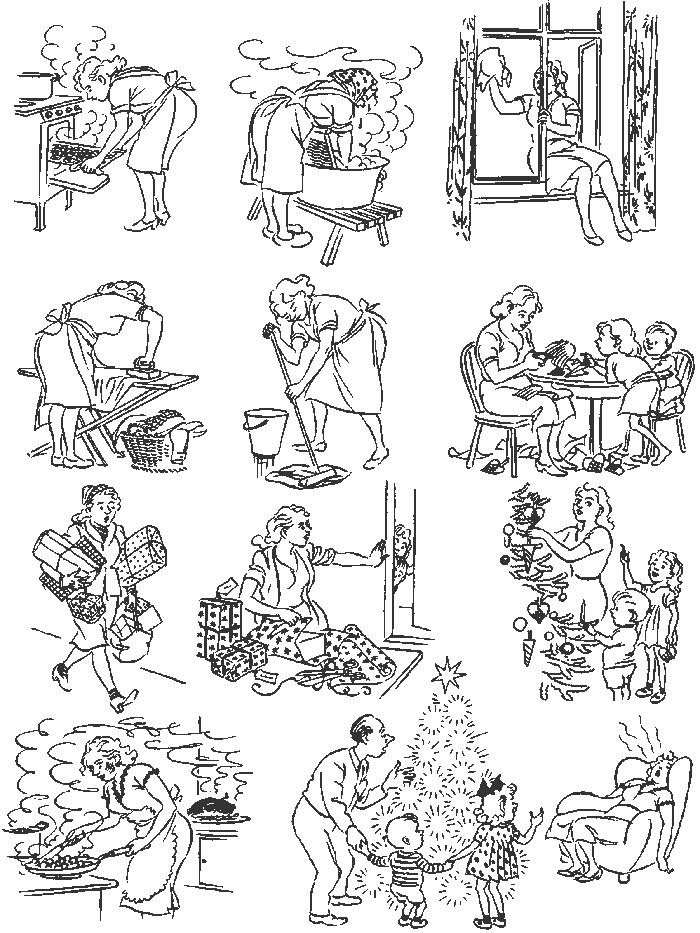 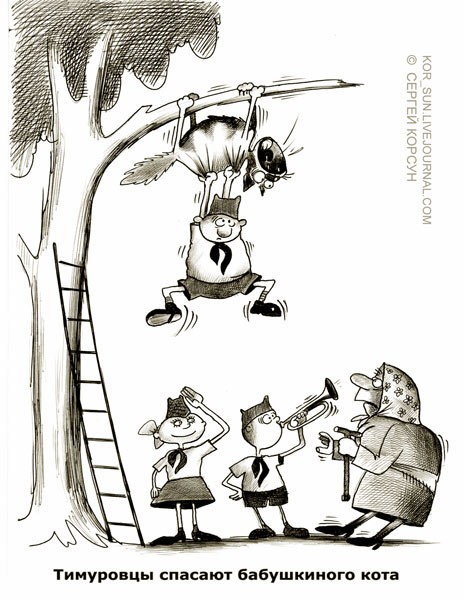